‘Starting from Within’
Dr Eunice Lumsden

‘Working With our Most Vulnerable Children’
Marriott Hotel, Northampton.
30th September, 2016.
		             eunice.lumsden@northampton.ac.uk
With Thanks to …
Dr Donald Simpson Teesside University

Rory McDowell formally of the University of Worcester

Some of the slides we have presented at conferences BECERA/EECERA
Three Main Points
We will not change long term outcomes for young children if we continue doing what we have always done.

Real change is personally and professionally challenging and is not a ‘one of event’.

Settings have to know themselves, their value base, their training needs and their community if they are to really improve ‘Life Chances’.
Lets start with you….
Do you really understand poverty?
Do you really know how it impacts on outcomes?
What do you really think about those who live in poverty?
Do you know what you colleagues think?
How does your setting address the challenges of poverty?
Do you really know the profile of the community your setting serves?
Is your setting ‘poverty proofed’?
Lets start with US…..
We all have POWER
Anti-discriminatory practice is how we use that power to challenge inequality to really make a difference.
A painful message
Research
To ascertain how early pre-school practitioners define, construct and understand child poverty in 3 geographic locations across England;
To identify how these pre-school practitioners are responding to  conceptions of their role and tasks connected to addressing child poverty;
To critically scrutinize the direction of travel being taken in regard to pre-school and addressing child poverty;
To provide a mechanism for bringing practitioners’ perspectives to current policy, practice and academic debates around child poverty.
Developing the Research
North East
Worcestershire
Northamptonshire
[Speaker Notes: Eunice]
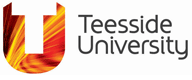 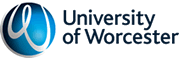 Background – Policy Context
‘Eradicate’ child poverty by 2020;  No longer target
Financial and moral case – cross-party support;
Child Poverty Act 2010 (Labour); now to be superseded by Life Chances Strategy
Child Poverty Strategy 2011 (Coalition); stopped then restarted
‘Essentially minimalist’ approach (Levitas, 2012: 456) – economic inequality downplayed
Discursive formation (caricature) of parents in poverty foregrounded – conflation of the poor and ‘problem’
[Speaker Notes: Eunice – can you talk through the policy context?]
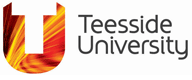 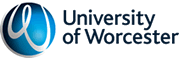 Pre-school services
1) ‘strong parenting’
 2) ‘positive home learning environments’ 
 3) ‘narrowing  the gap in children’s early years’
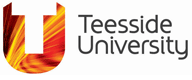 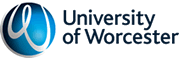 ‘empowering practitioners to do more for the most disadvantaged’ (DWP & DfE, 2011: 35);

‘it is essential to unlock social mobility from the very earliest ages… that is why this Coalition Government is committed to strengthening and supporting provision in the early years’ (Sarah Teather, NW, February, 2012)

‘The good news is early learning for two-year-olds helps to give children the best start in life whatever their background’ (Elizabeth Truss, NW, July 2013)
[Speaker Notes: Eunice]
We now need to think about how to make it normal – even aspirational – to attend parenting classes.
We all have to work at it. And if you don’t have a strong support network – if you don’t know other mums or dads – having your first child can be enormously isolating.

David Cameron
 January 2016
Latest Policy…or is it?
Life Chances Strategy
“To tackle poverty and the causes of deprivation, including family instability, addiction and debt, my Government will introduce new indicators for measuring life chances”
This Government is committed to an all -out assault on the root causes of poverty not just the symptoms so that everyone, regardless of their background, has the opportunity to realise their potential.    
				Queen Speech May 2016
However…….
The children in your setting now can not afford to wait for politicians to decide who lives in poverty, who does not or how we are going to address it.
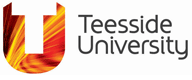 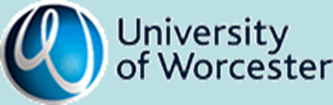 Research Methodology
Interpretive
Qualitative
Sampling
Semi-structured Interviews
Theme analysis
Expansion of project – in England and USA
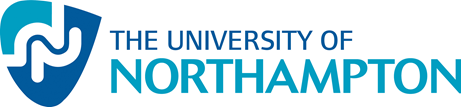 Majority View
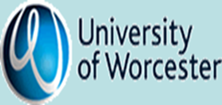 Majority view - child poverty rooted in parents’ subjectivities 
‘Normalisation of child poverty’ – inevitable because parents have ‘wrong’ behaviours and ‘incorrect’ values etc.
Child poverty related to ‘cycle’ of deprivation and ‘poverty trap’ – but because poor allow it
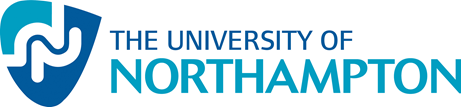 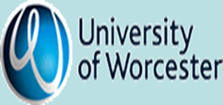 NE2 – Anne – Pre-School Manager - it’s the choice of the parents of why they’re living in poverty.  I don’t think it’s anybody else’s fault apart from them…  I think it’s about how they use the money that they get and the poverty stems from if they’re not using the money in the appropriate way then that’s how they become poor. [‘blameworthy’ – their ‘lifestyle choice’]
[Speaker Notes: Donald]
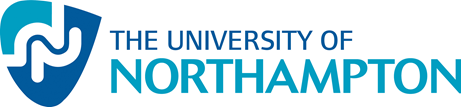 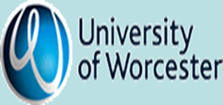 N9 – Karena - the Government are making it a bit harder.  Because it’s the Conservatives, they favour the working aspect of it and getting people working but they aren’t putting in the infrastructure to get them into jobs.  They’re making it not nice to be on benefits but they’re not giving opportunities to get out [‘victim’ of  limited opportunities and conditions of choice important]
Minority View
Minority view - poor as ‘victims’ of the ‘cycle’ and ‘trap’ – beyond their immediate control
Limited conditions of choice – life a ‘struggle’
Bounded agency – restricted access to capital
Parents in poverty lack autonomy and greater scope for reaction
Can’t just ‘get themselves out of poverty’
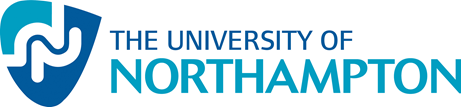 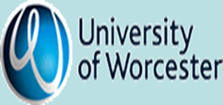 N9 – Karena - the Government are making it a bit harder.  Because it’s the Conservatives, they favour the working aspect of it and getting people working but they aren’t putting in the infrastructure to get them into jobs.  They’re making it not nice to be on benefits but they’re not giving opportunities to get out [‘victim’ of  limited opportunities and conditions of choice important]
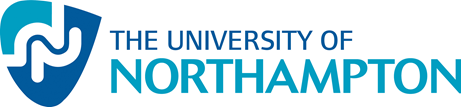 Summary
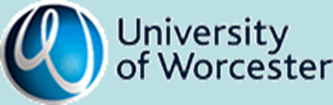 Parents as cause of, and solution to, social ills such as child poverty
Discursive pathologising of parents in poverty shared by majority of ECEC practitioners interviewed
Condemnatory morality works as barrier to engagement and diversity – homogenizes 
Potential need for poverty sensitivity and proofing toolkit in ECEC (the poor a significant minority)?
So what are WE going to do?
1 in 5 children live in poverty in Northamptonshire

1 in 3 in some areas
It is not going to be EASY
Lets start with you….
Do you really understand poverty?
Do you really know how it impacts on outcomes?
What do you really think about those who live in poverty?
Do you know what you colleagues think?
How does your setting address the challenges of poverty?
Do you really know the profile of the community your setting serves?
Is your setting ‘poverty proofed’?
What next ?
For You
The Northamptonshire
 
Life Chances 

Early Years Setting Kite Mark

Becoming Change Makers
A holistic approach to the setting in relation to:
Safeguarding
Poverty
Inclusion
Initiatives
Early Years Premium
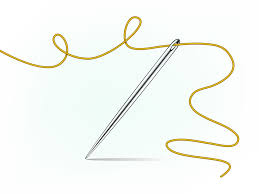 Training
Cultural competence 
Values
Empathy
CHALLENGE
Anti
Discriminatory 
Practice
Thank you for listening
Department for Work and Pensions and Department for Education (2011) A new approach to child poverty: Tackling the causes of disadvantage and transforming families’ lives, London: DWP and DfE.
Edwards. R., Gillies, V. & Horsley, N. (2014) Policy Briefing: The Biologisation of Poverty-Policy and Practice in Early Years Intervention, Discover Society, No 4, January. 
Faircloth, C. and Hoffman, D. and Layne, L. (2013) Parenting in Global Perspective: Negotiating ideologies of kinship, self and politics. Taylor & Francis: London.
Gillies, V. (2008) Childrearing, Class and the New Politics of Parenting, Sociology Compass, 2(3), 1079-1095
Levitas, R. (2012) ‘Utopia calling: eradicating child poverty in the United Kingdom and beyond’.  In Minujin, A. and Nandy, S. (Eds) Global Child Poverty and Well-Being: Measurement, concepts, policy and action, Bristol: The Policy Press. pp 449-473.
Montgomery, H. (2013) Local childhoods, global issues, Bristol: The Policy Press.
OECD (2012) Starting Strong III: A Quality Toolbox for Early Childhood Education and Care, Paris: OECD. 
Simpson, D. (2013) ‘Remediating Child Poverty Via Pre-School: Exploring practitioners’ perspectives in England’, International Journal in Early Years Education.
Simpson, D., Lumsden, E. and McDowall Clark, R. (2014) Pre-school practitioners, child poverty and social justice, International Journal of Sociology and Social Policy.
Simpson, D., Lumsden, E. and McDowall Clark, R. (2015) Neoliberalism, global poverty policy and early childhood education and care – a critique of local uptake in England, Early Years: An International Journal of Research and Development.